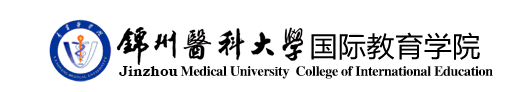 Chapter 5
Chinese Traditional Art2
中国传统艺术
李舒慧 Annie
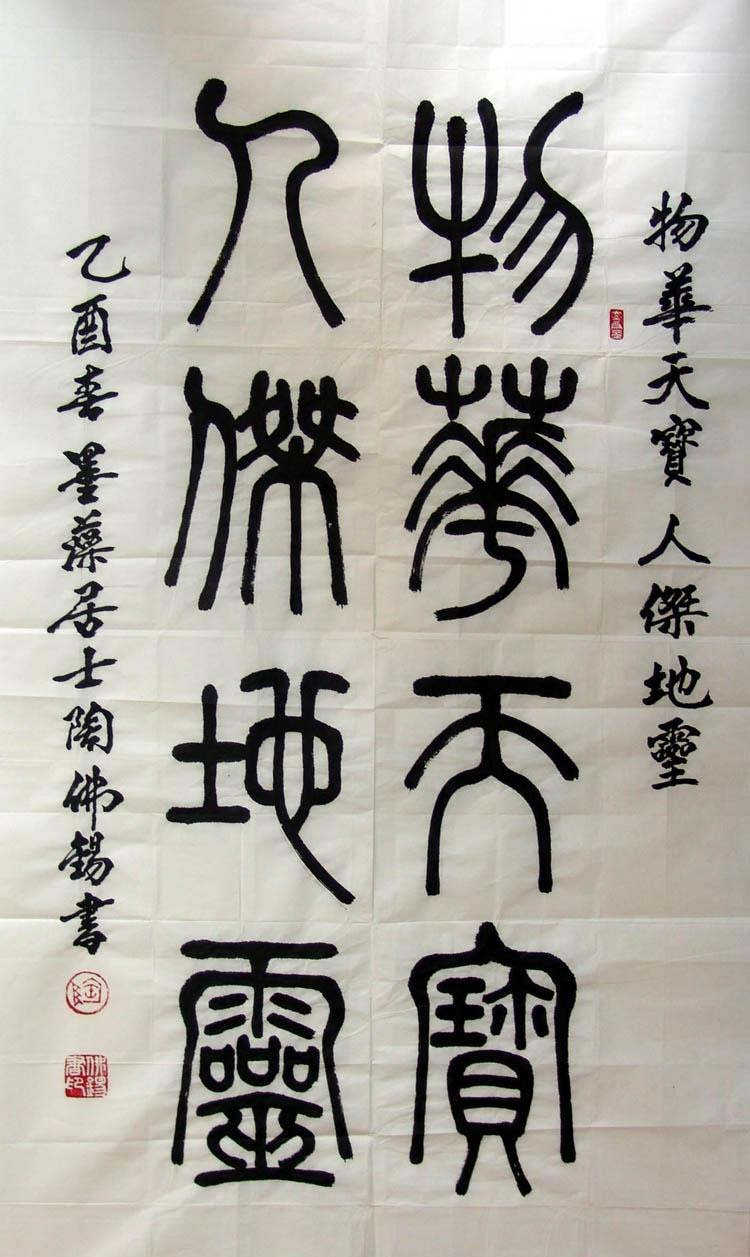 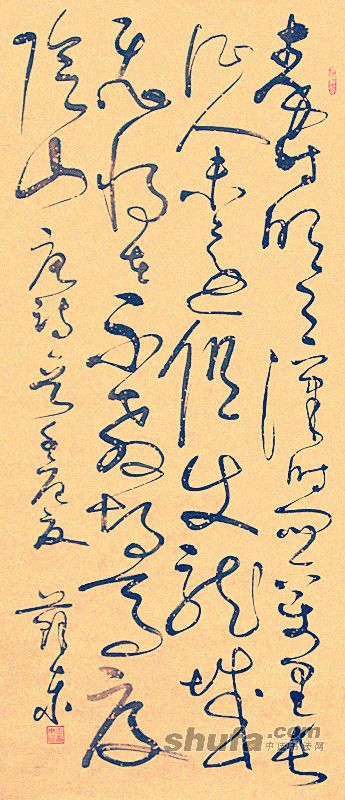 Chinese Calligraph and Painting
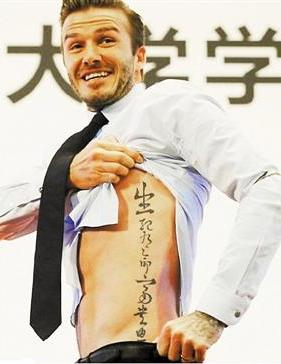 It's the longest living character in the world.
Chinese Character is world famous.
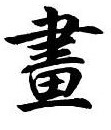 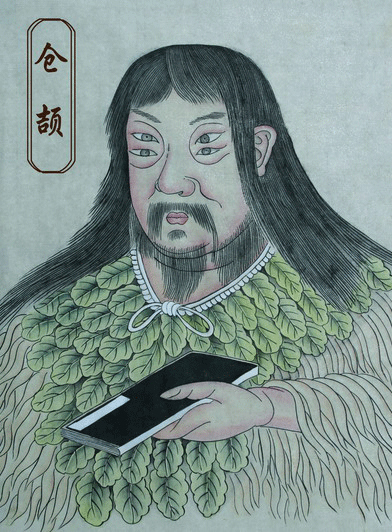 Legend about "Invention of Characters by Cang Jie".
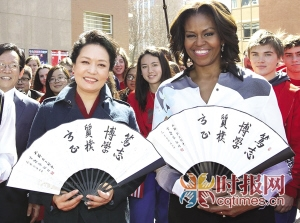 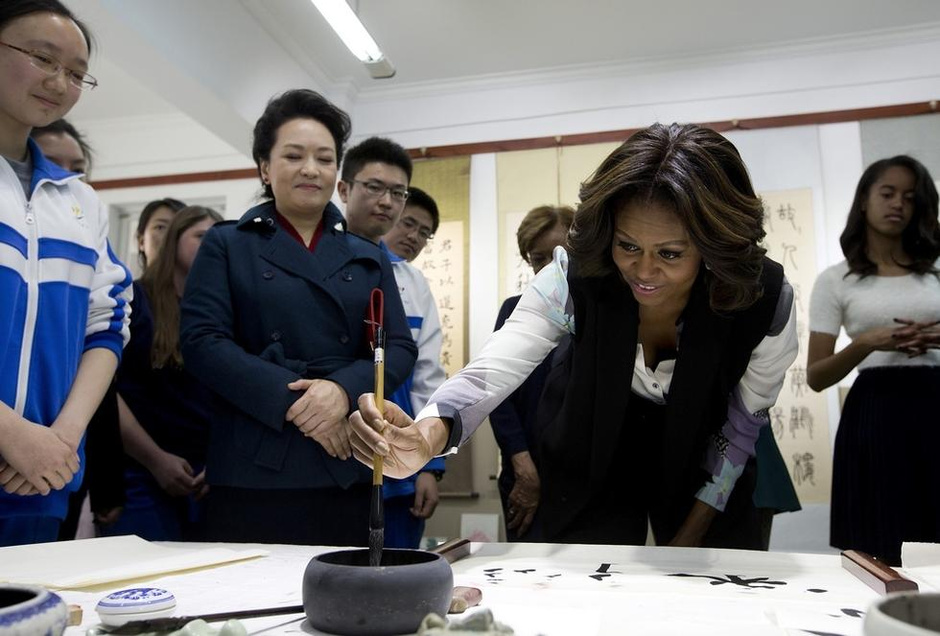 Chinese Calligraphy
Calligraphy 
Chinese Calligraphy is a kind of art.Its occurrence is based on the development of Chinese characters and the culture of China.
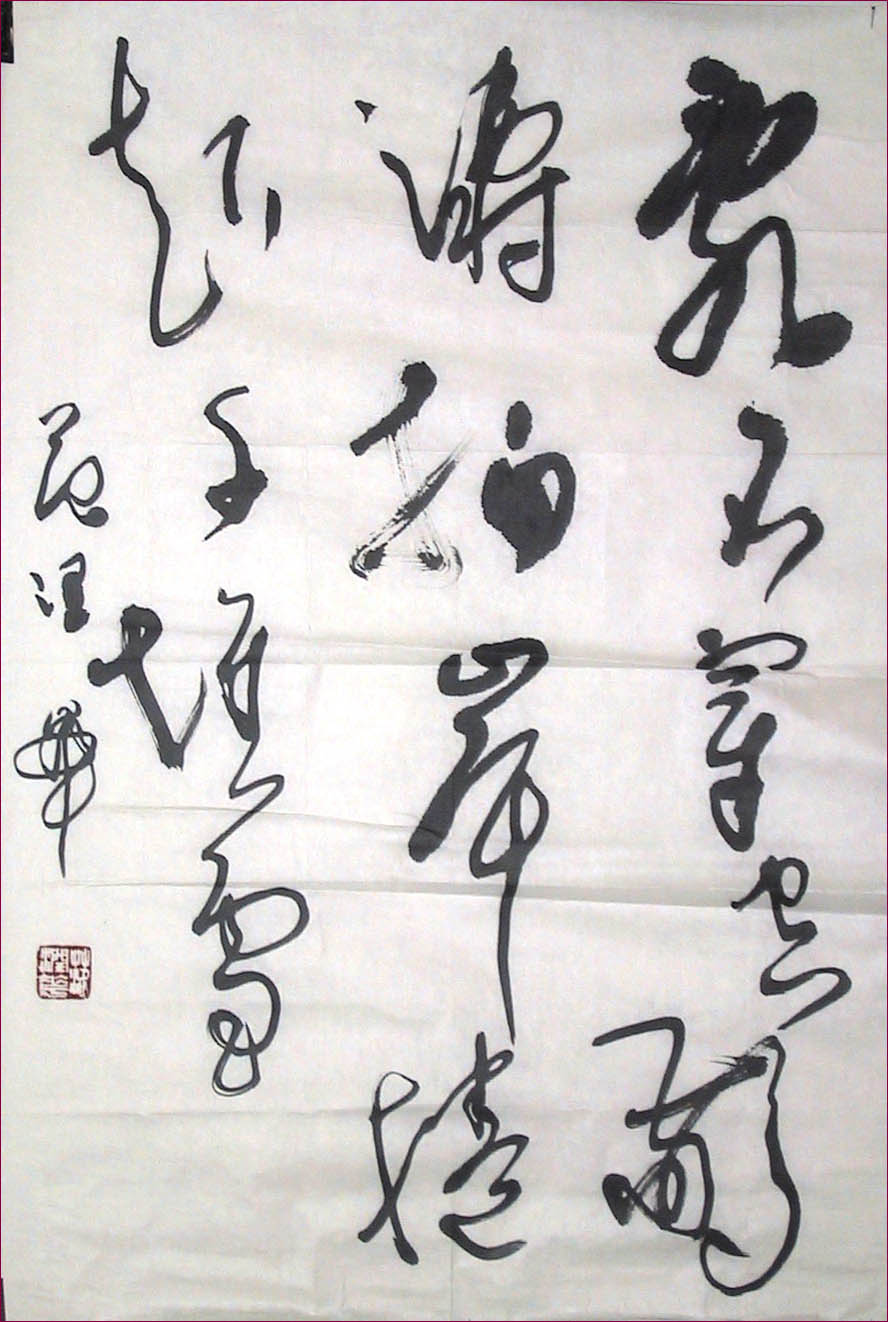 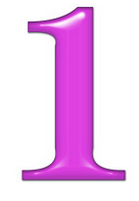 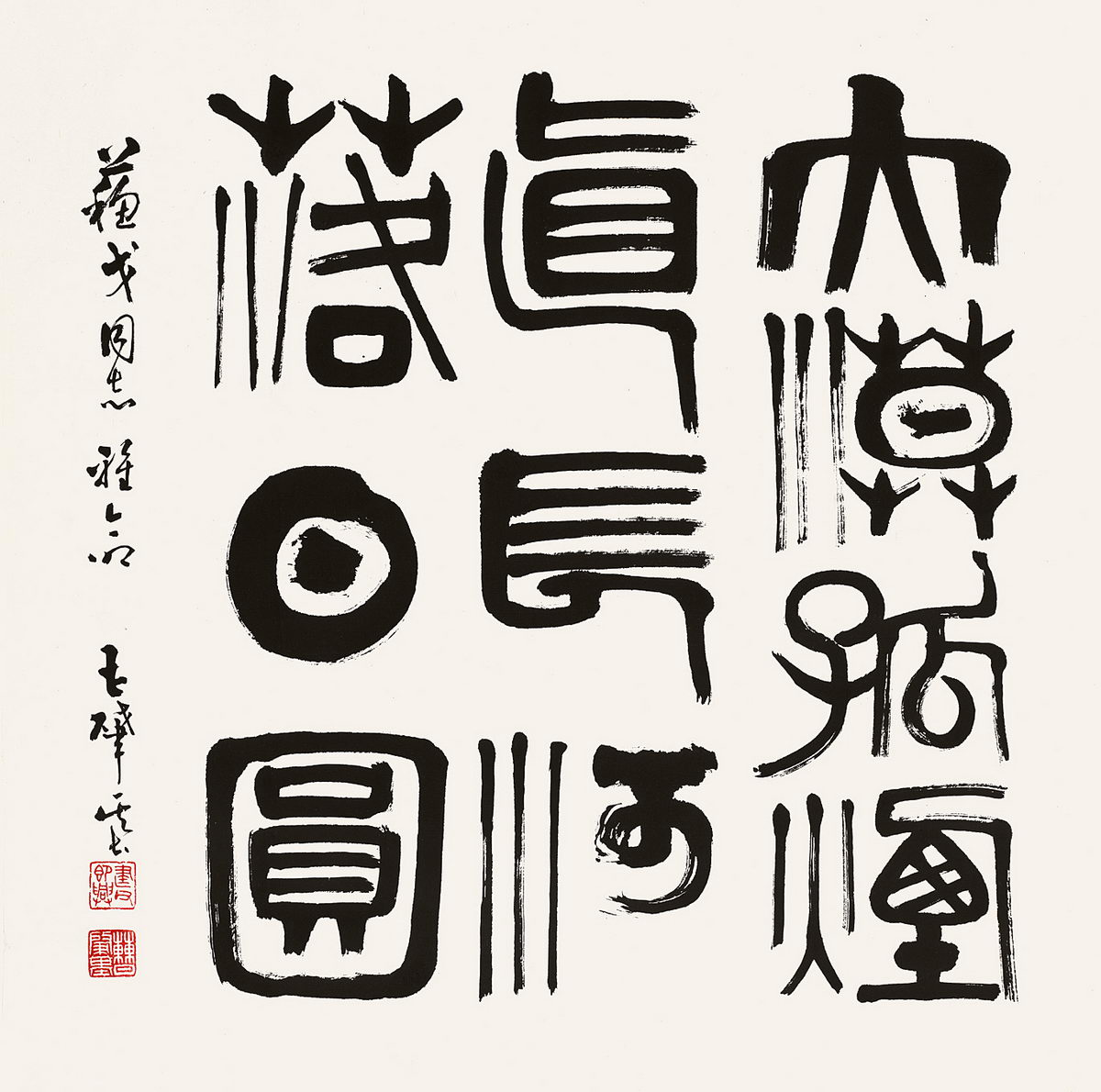 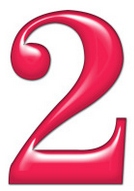 Classification
Chinese scripts are generally divided into five categories:
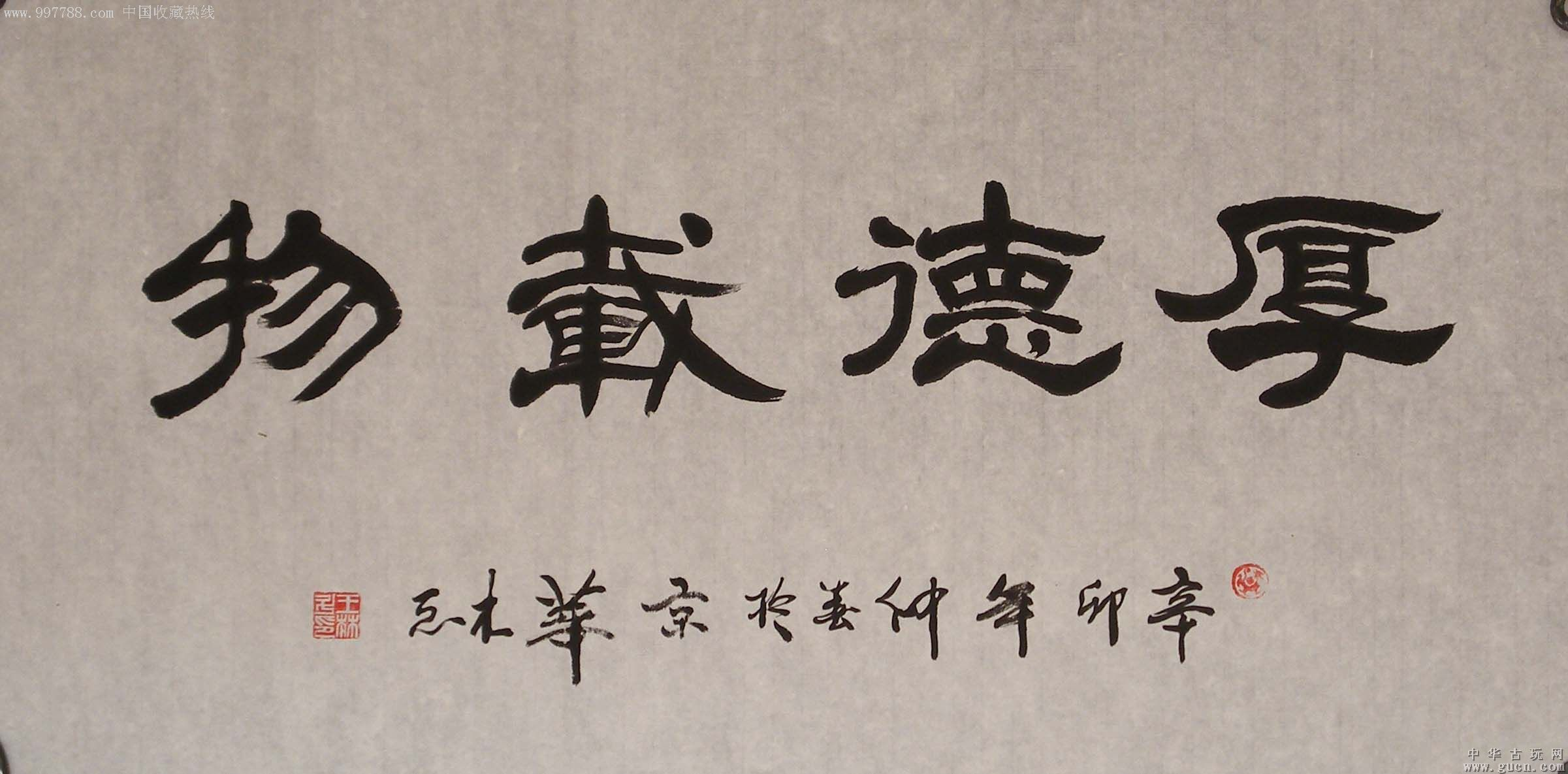 1.Seal character(zhuan)
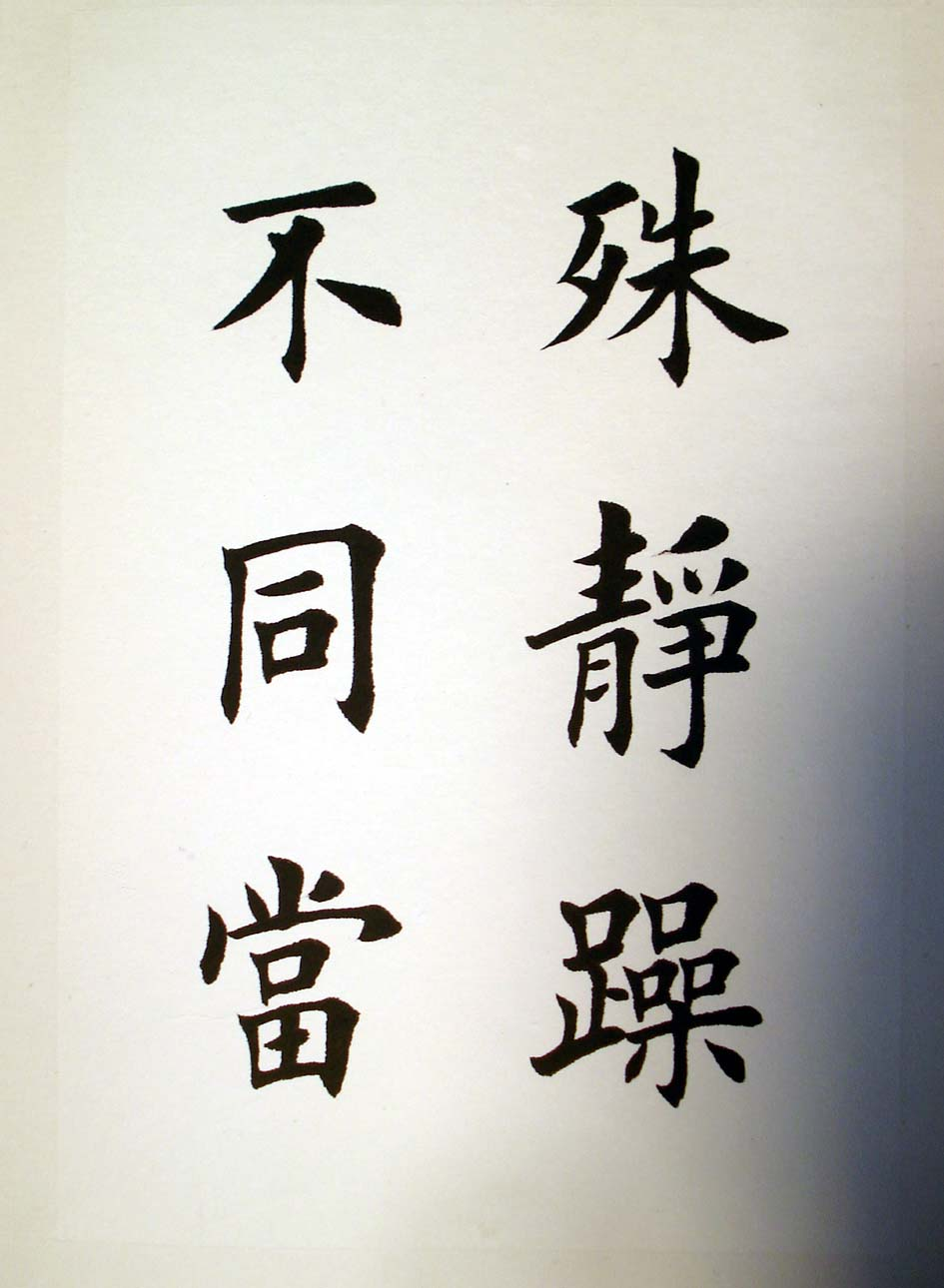 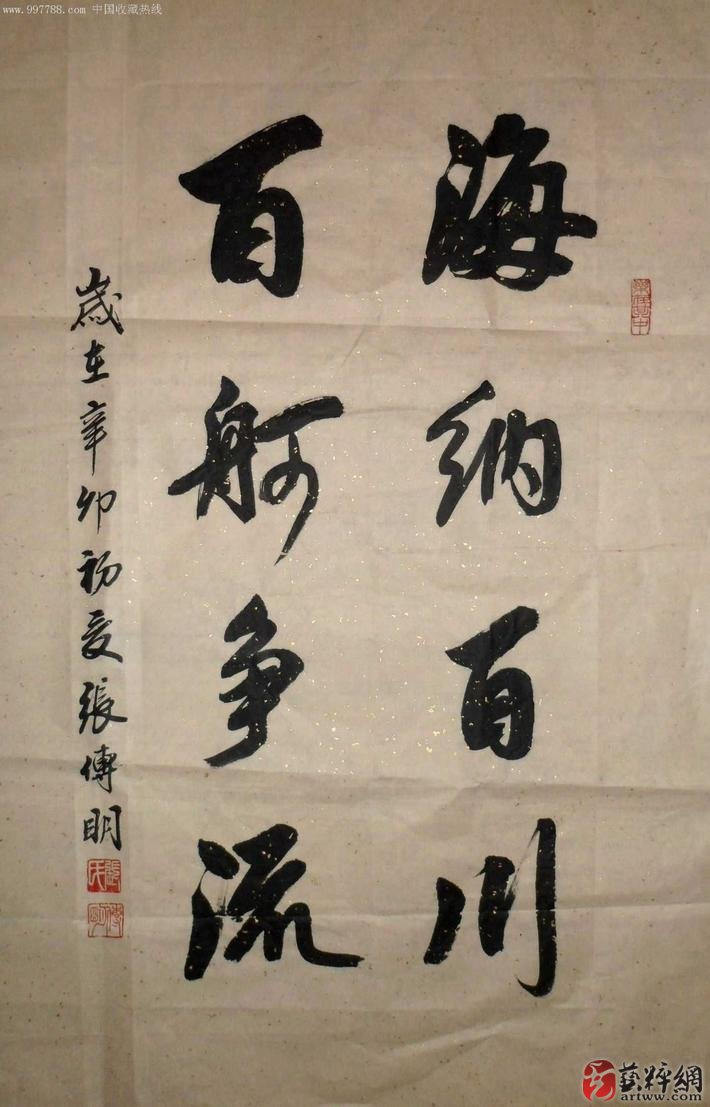 2.Official script(li)
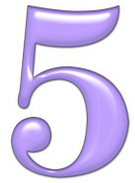 3.Regular script(kai)
4.Cursive script(cao)
5.Running script(xing)
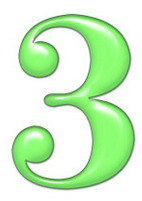 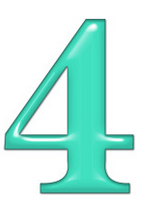 Zhuan
Seal character was the earliest form of writing.
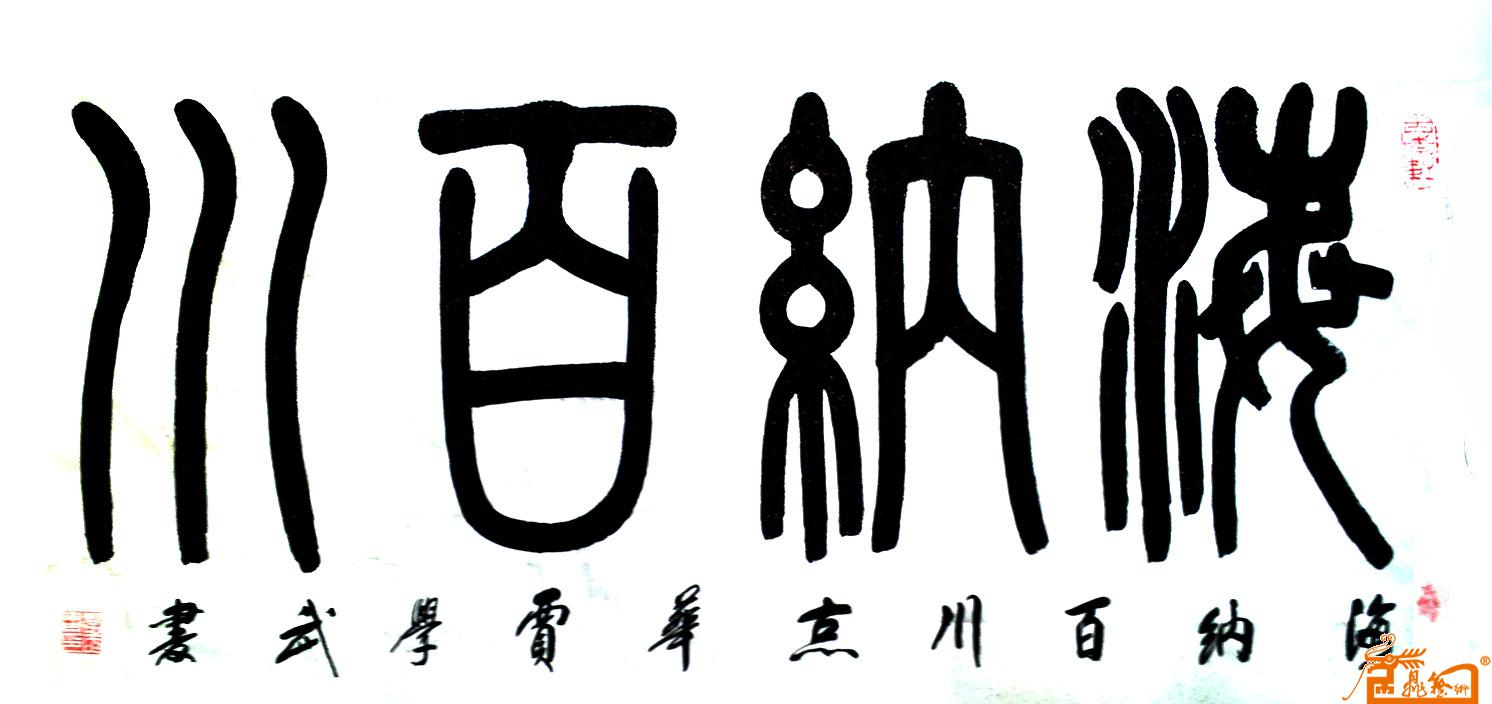 Li
It was between Qin Dynasty[221 B.C. - 207 B.C.] and Han Dynasty[201B.C. - 207]
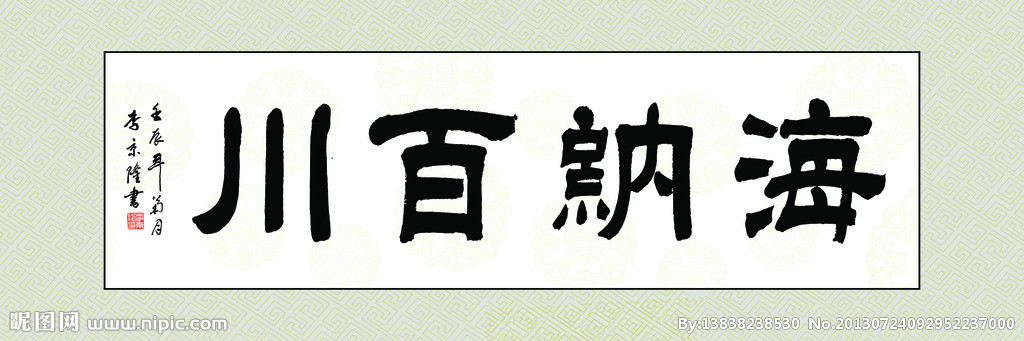 Kai
It was from over 1700 years ago during three kindom period.
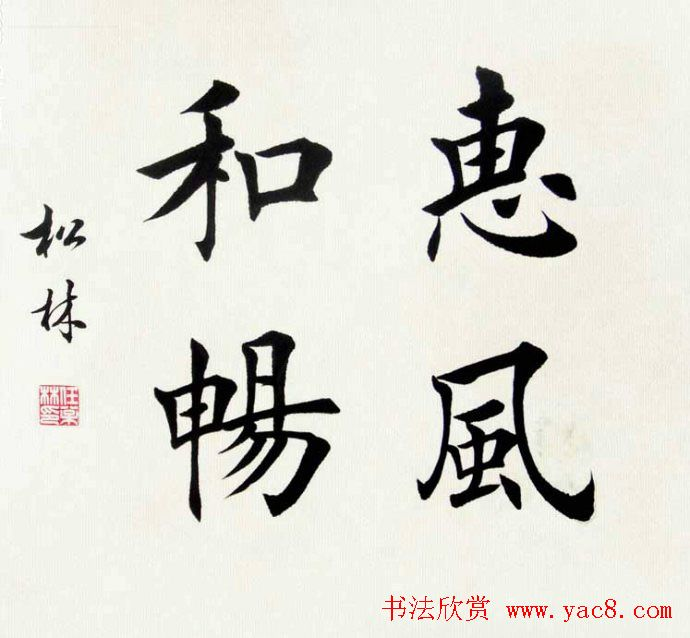 Cao
It was from Han Dynasty[201B.C. - 207] .
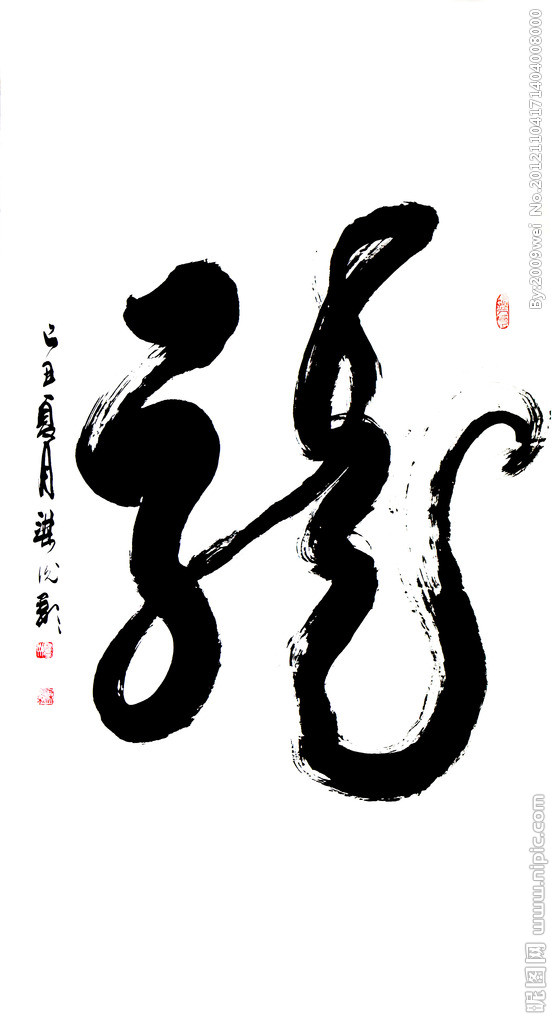 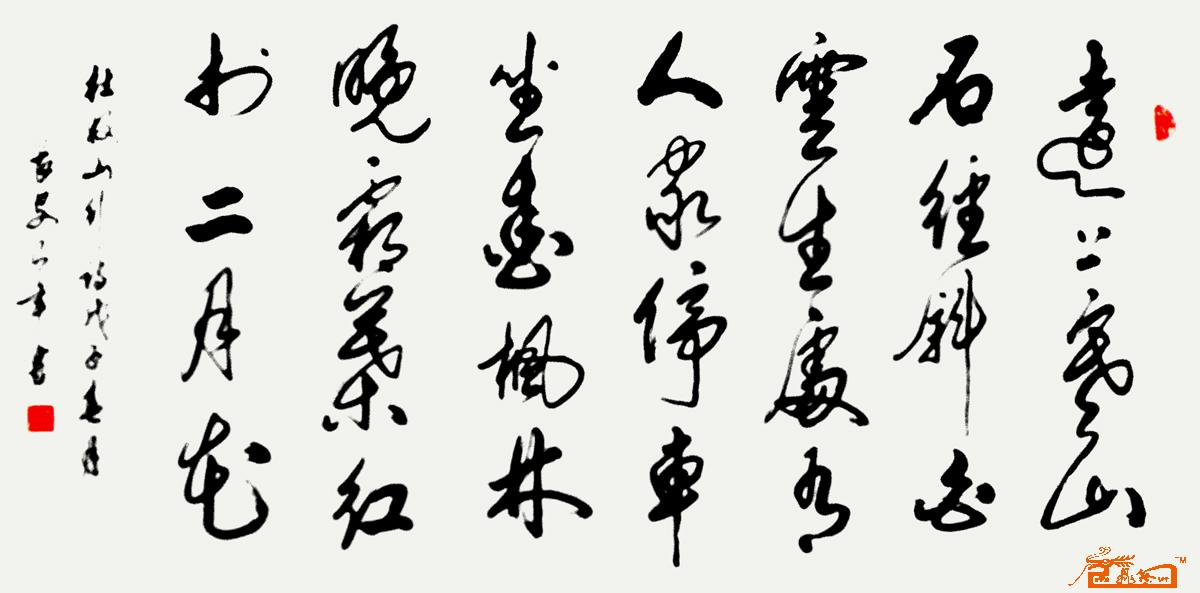 Xing
It was from Western Han Dynasty[202B.C.-9].
Between Calligraphy--Kai and Calligraphy--Cao.
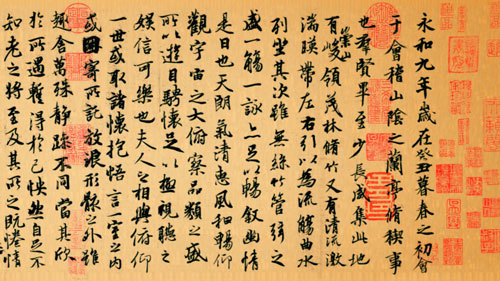 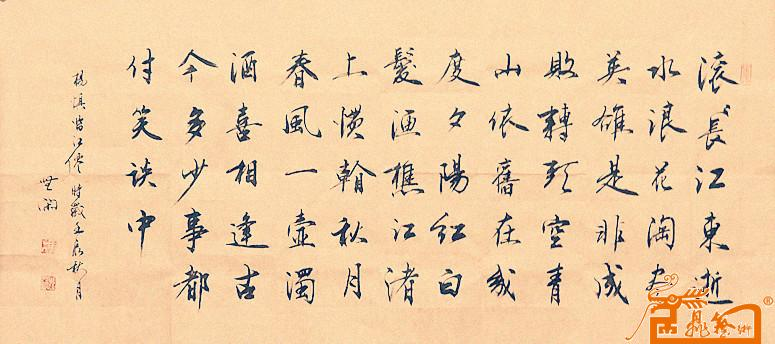 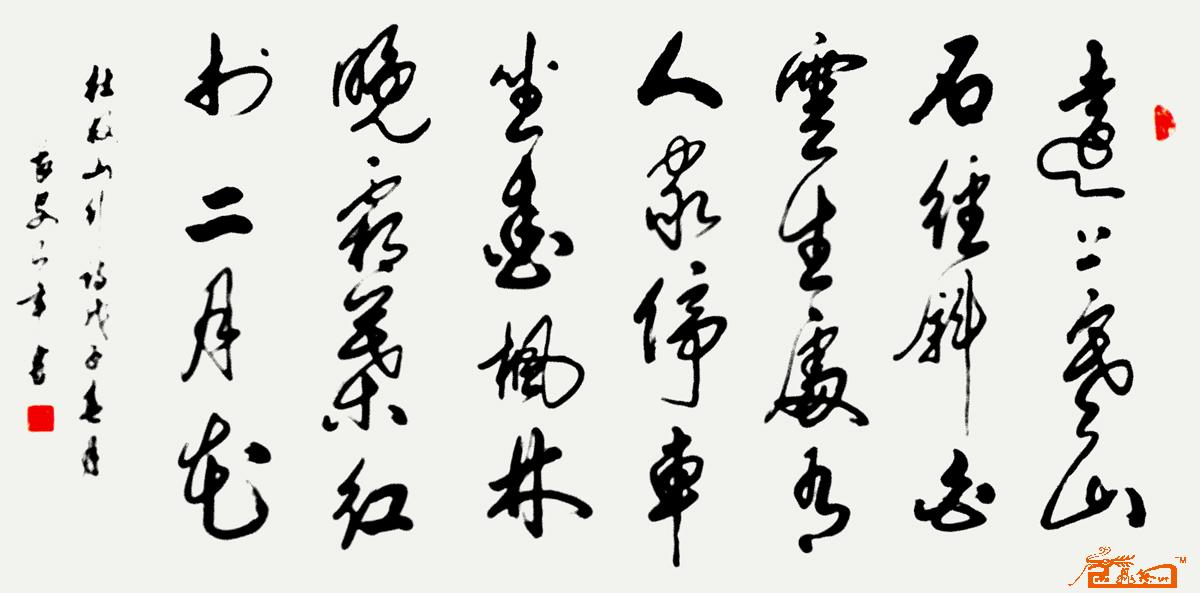 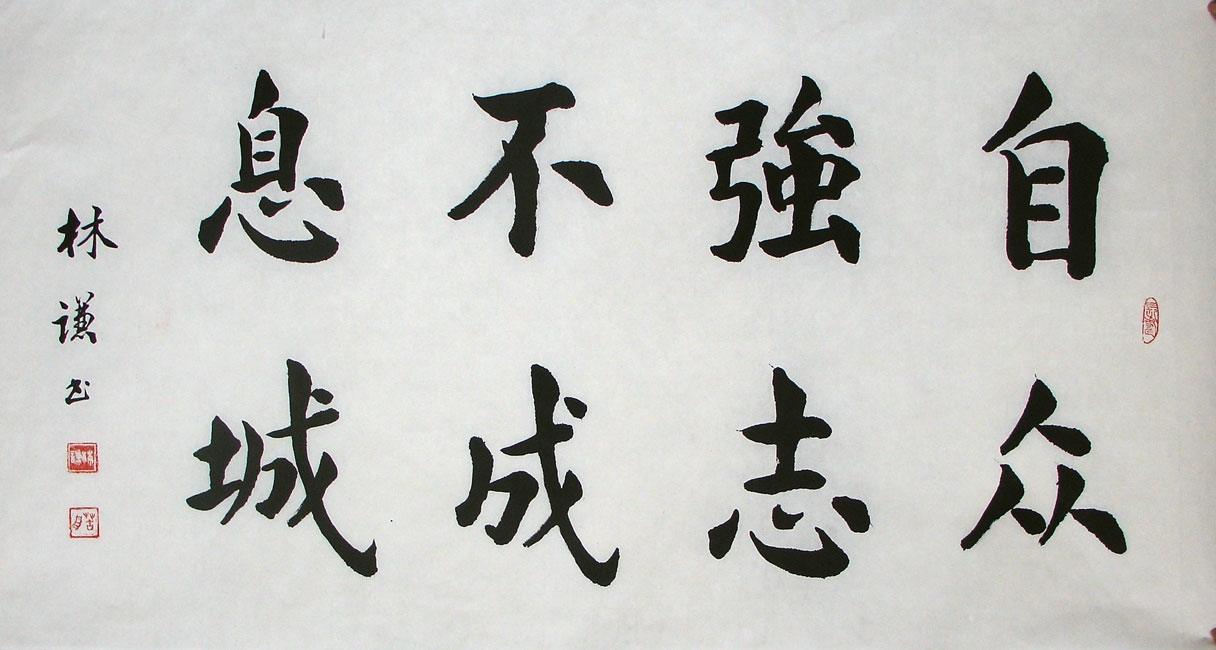 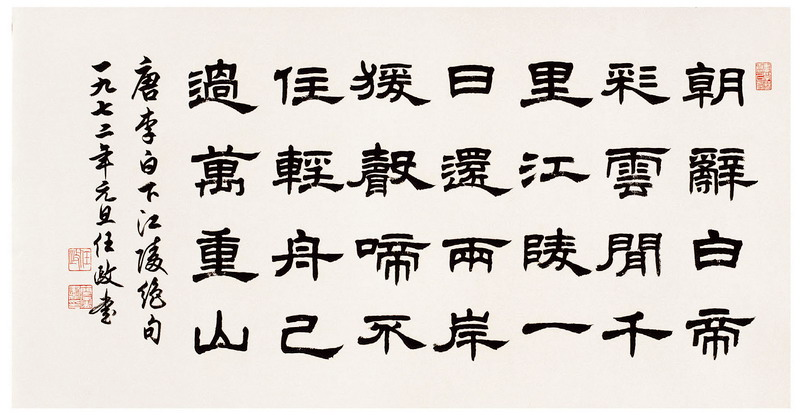 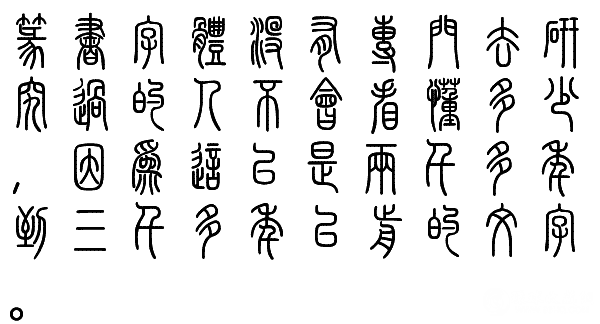 "The style of handwriting is the man."
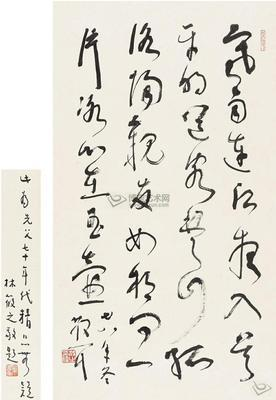 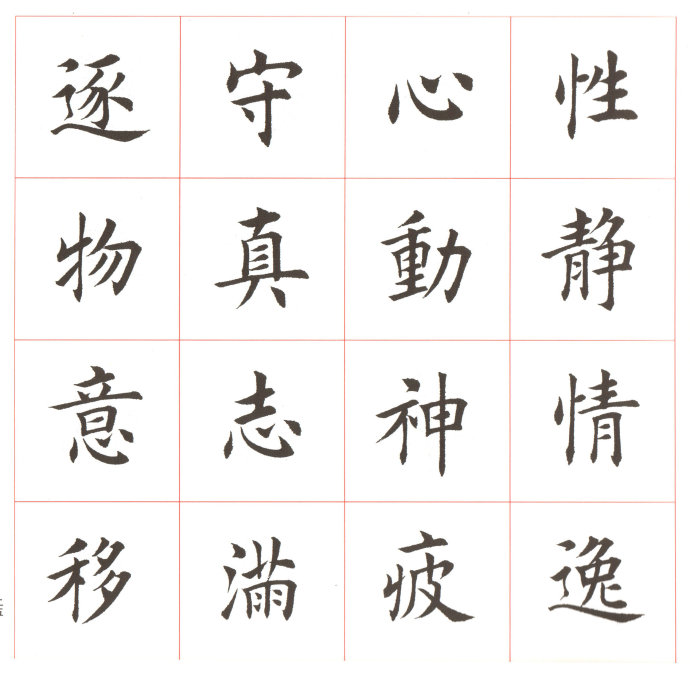 Calligraphers
Wang Xizhi was a very famous calligrapher in Han Dynasty[201B.C. - 207] in China.
He was known in China as 
the "God of calligraphy".
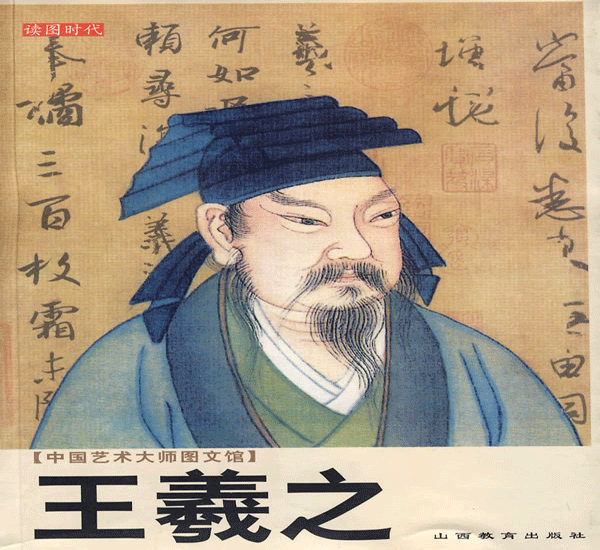 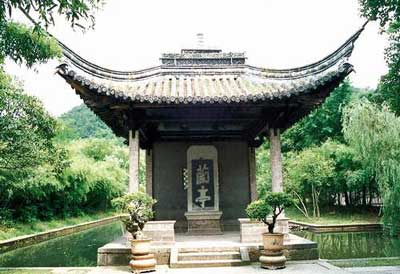 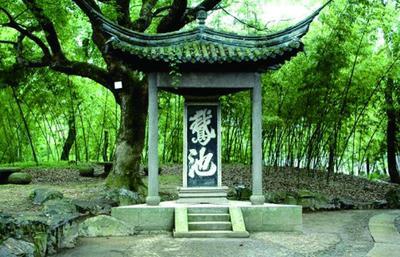 Lanting                          The Goose Pond

Lanting:Shaoxing,Zhejiang Province
Where Wang Xizhi wrote his world famous work
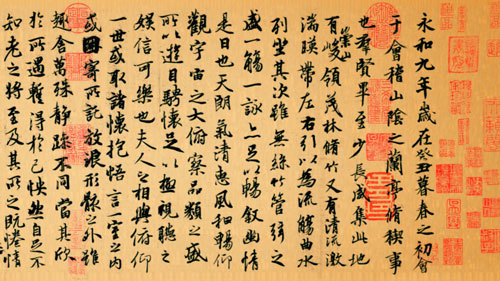 The best Xingshu in the world
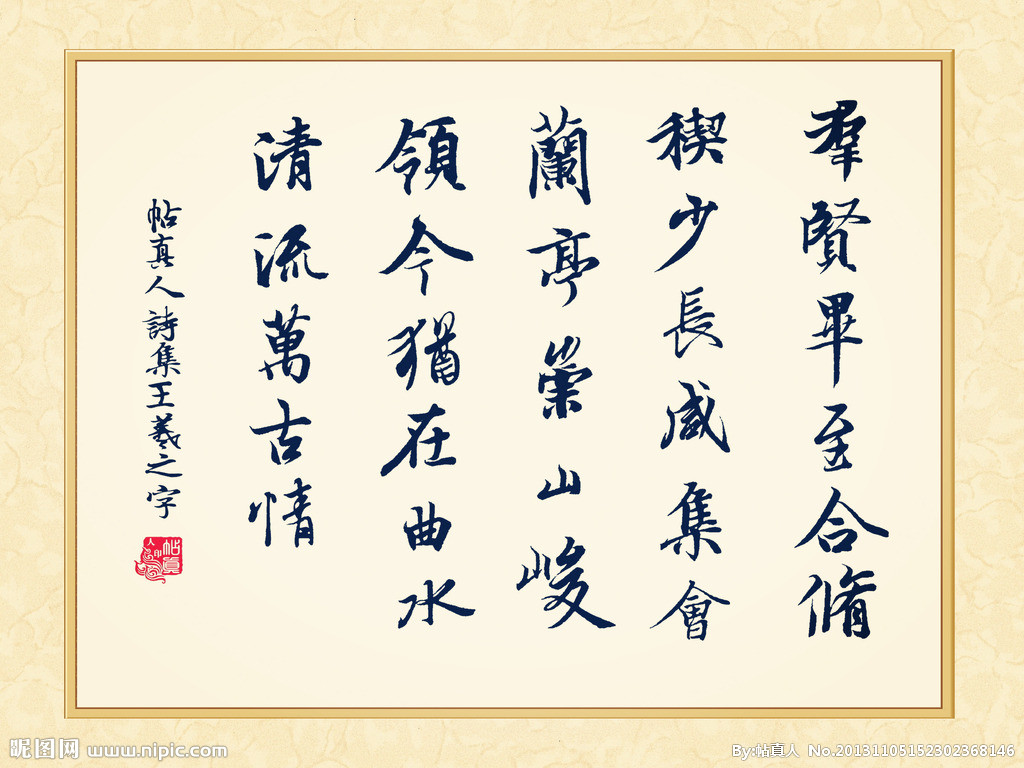 Calligraphers
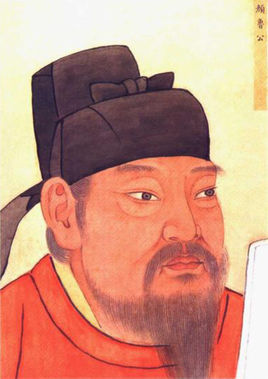 “Yan Zhenqing”——a calligrapher of the Tang Dynasty[681-907], specializing in kaishu(the regular style of Chinese calligraphy).
Master Pieces
In memory of his nephew who died of the war.
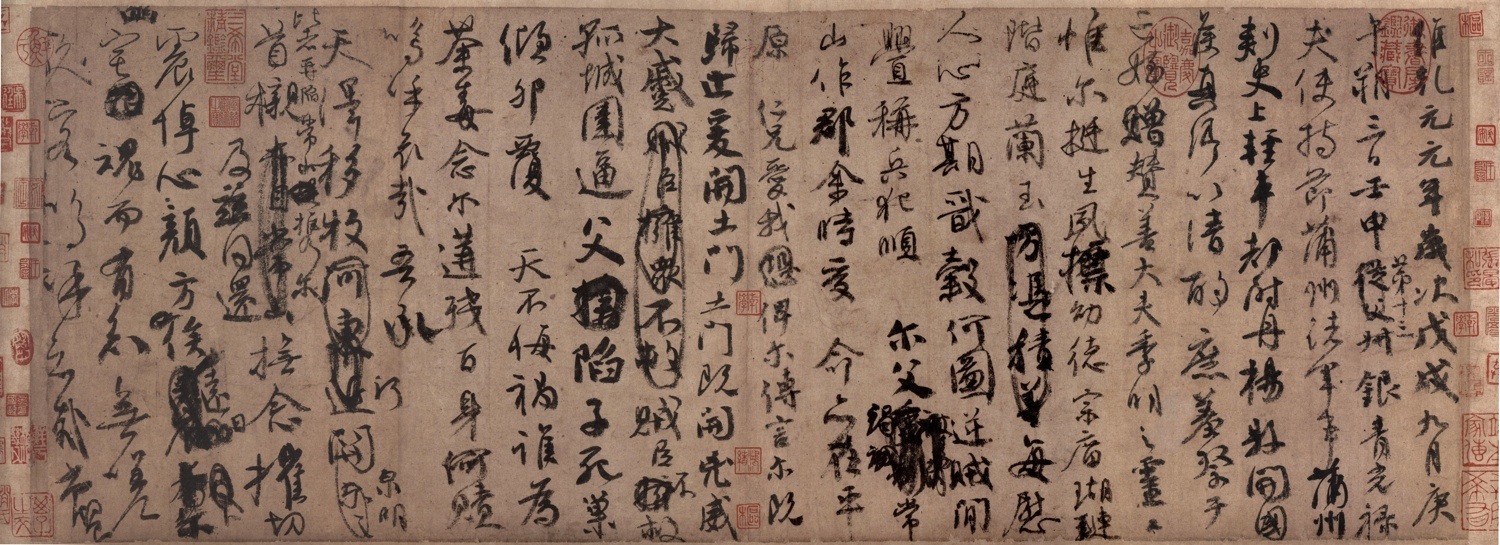 Calligraphy Element
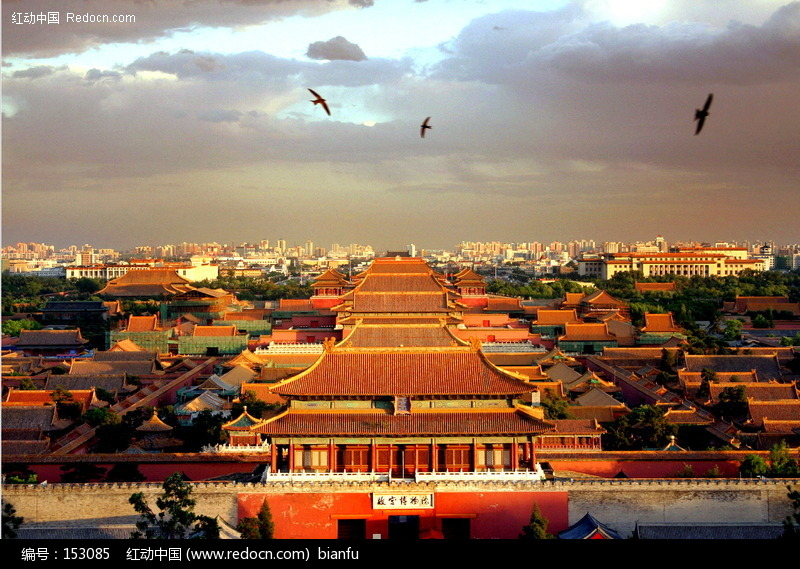 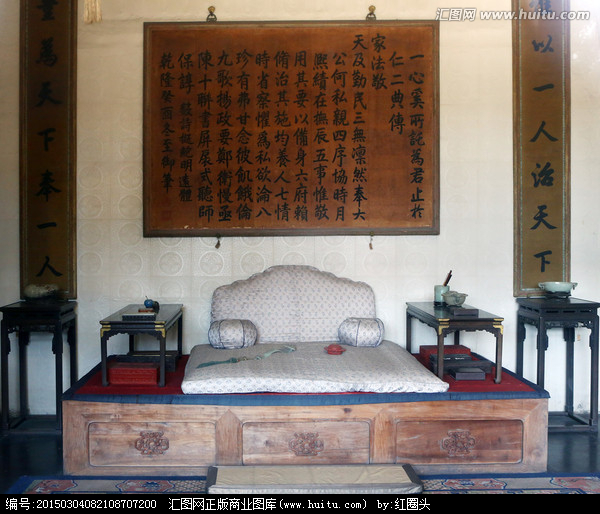 Calligraphy Element
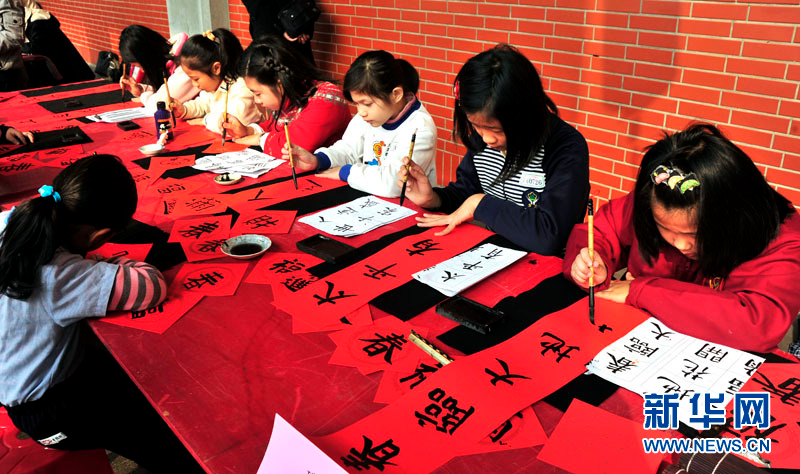 Calligraphy Element
Calligraphy Element
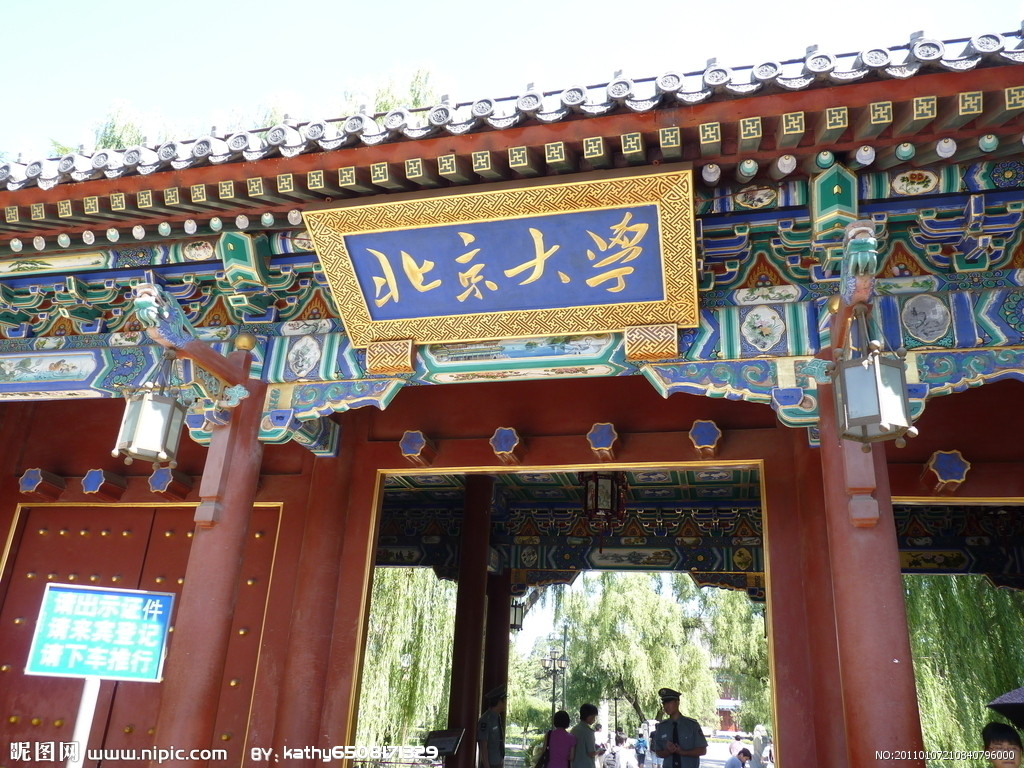 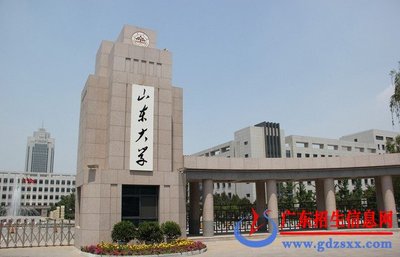 Calligraphy Element
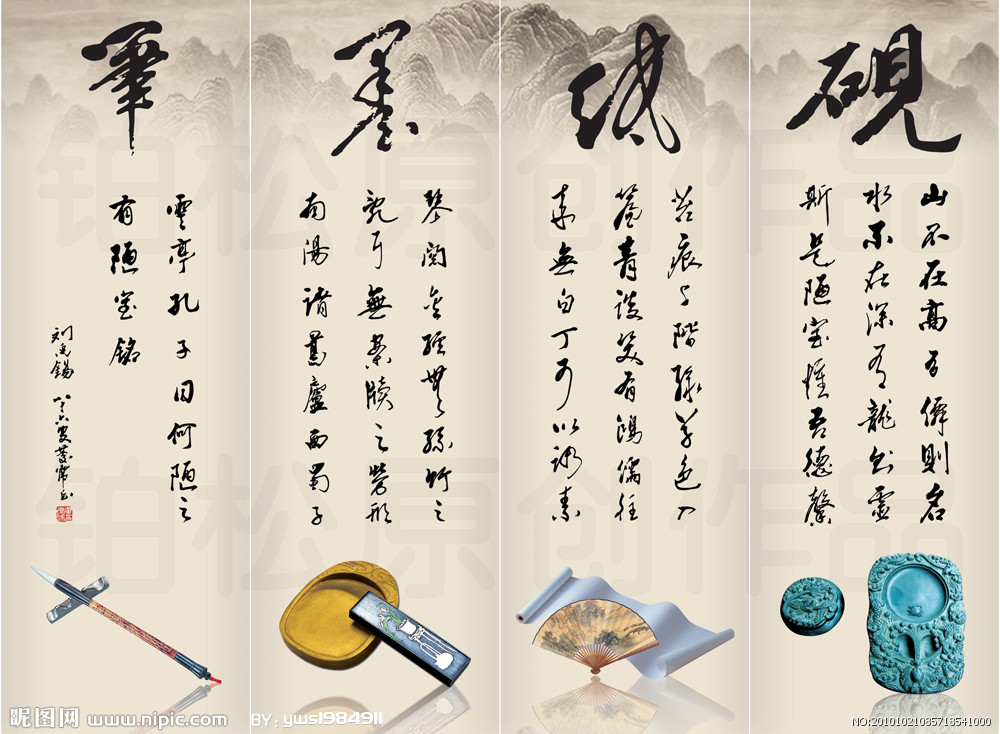 The Four Treasures of the Study
文房四宝
Including writing brush、ink stick、paper and inkstone.
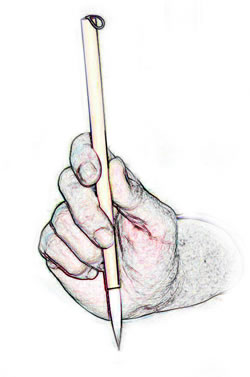 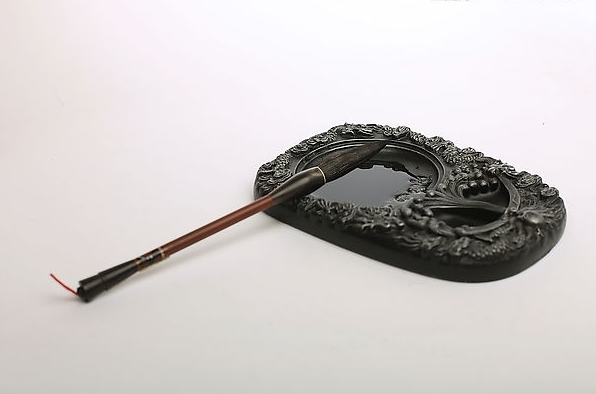 1.Writing brush is made of animal wool and bamboo.
2.Ink stick,the most famous ink in China,which is produced by Huizhou,Anhui province. 
3.Paper is also made in Anhui. It can remained intact for hundreds of years.
4.Inkstone has three thousand years in China, it's not only a stationary,but also a rare arts and crafts.
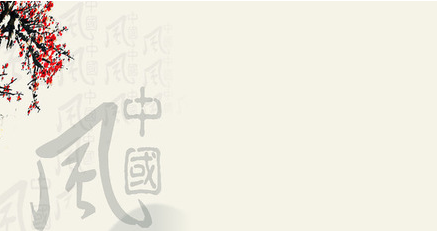 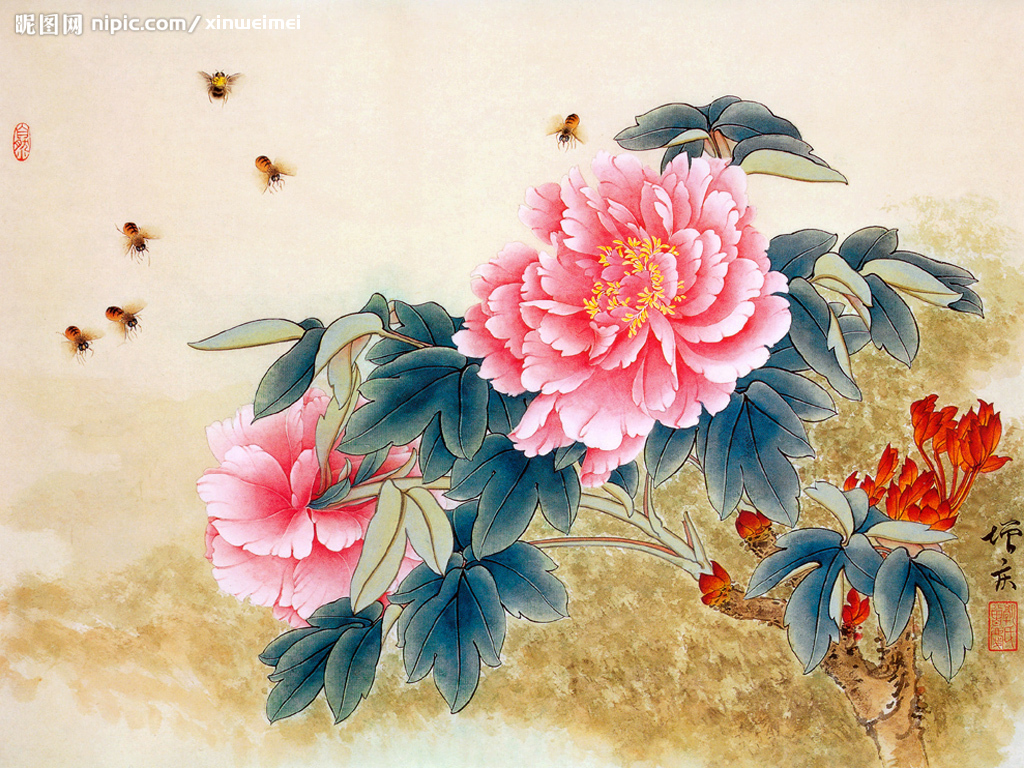 Chinese Paitings
Chinese Paitings
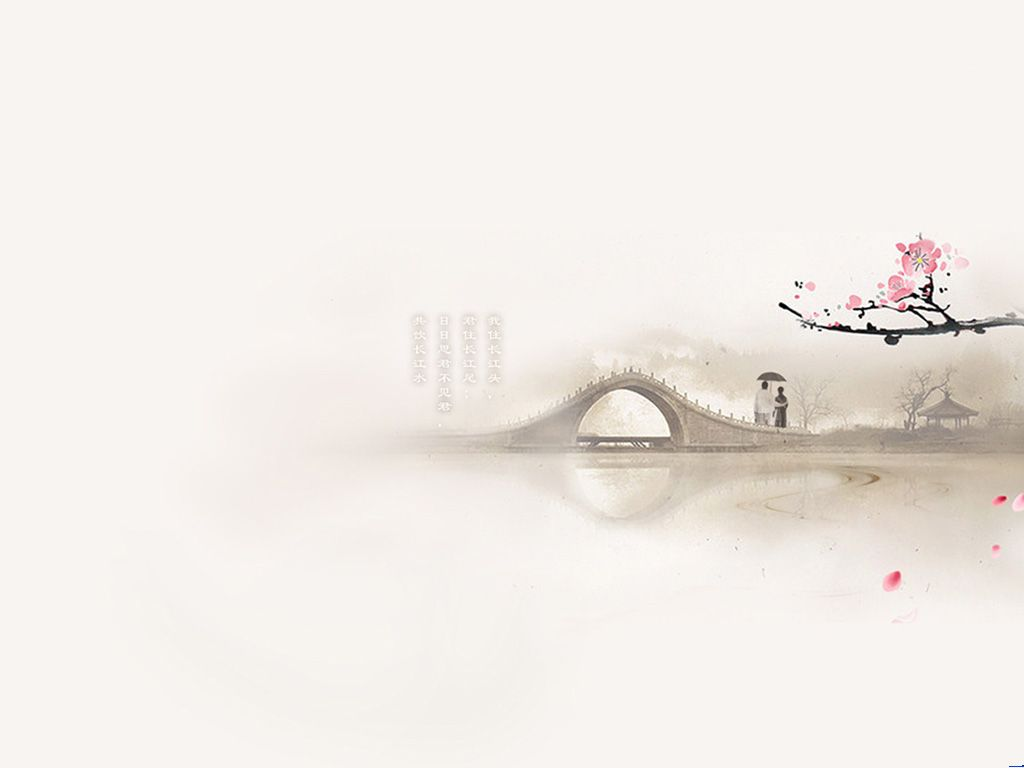 category
Figure paintings 
Flower and bird paintings
Landscape paintings
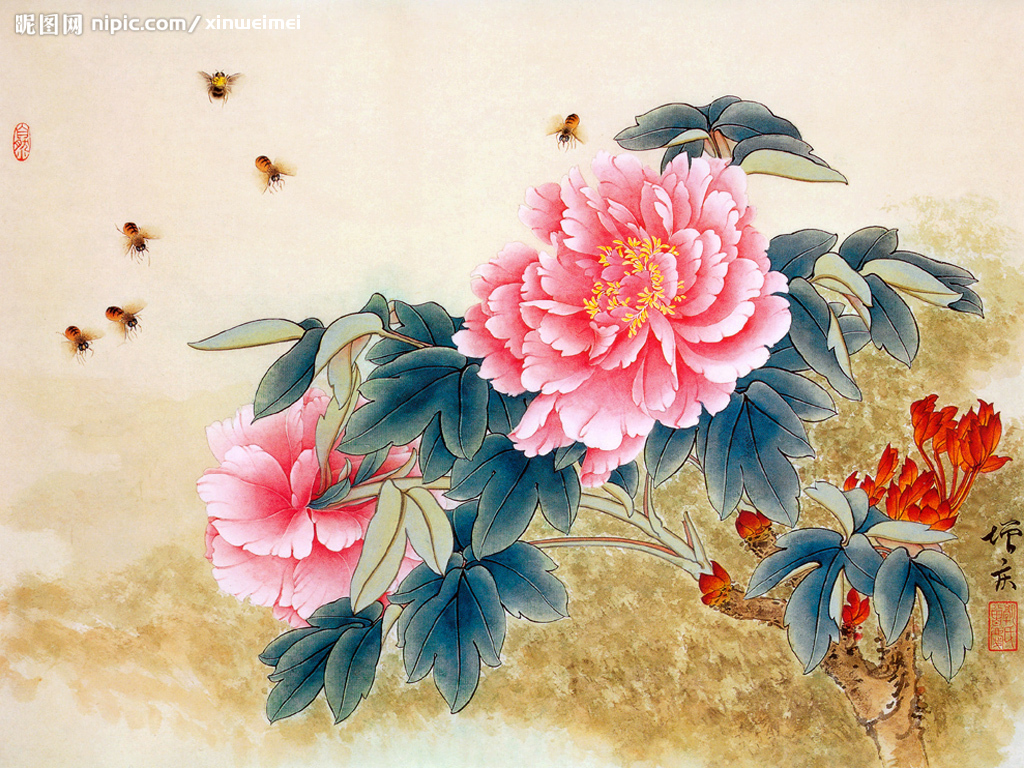 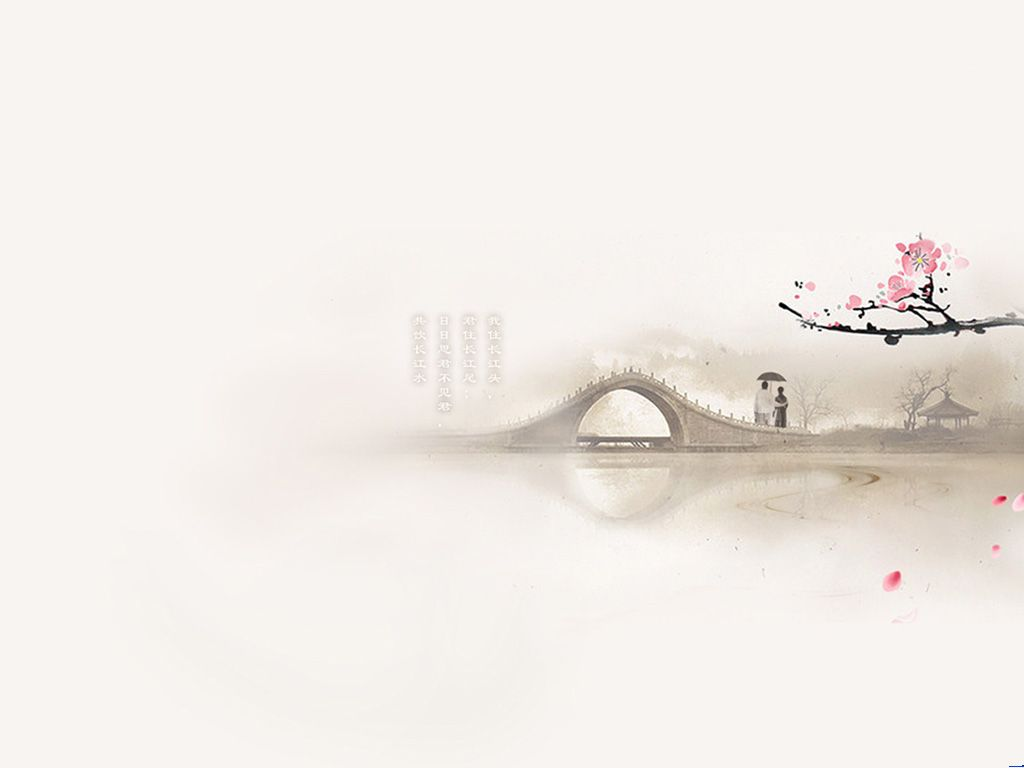 Ancient Paintings
category
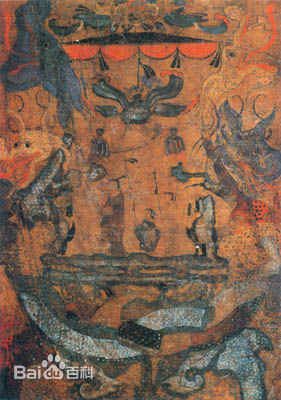 Figure paintings 
Flower and bird paintings
Landscape paintings
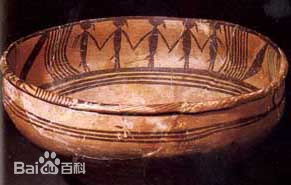 Painted pottery
Tomb painting
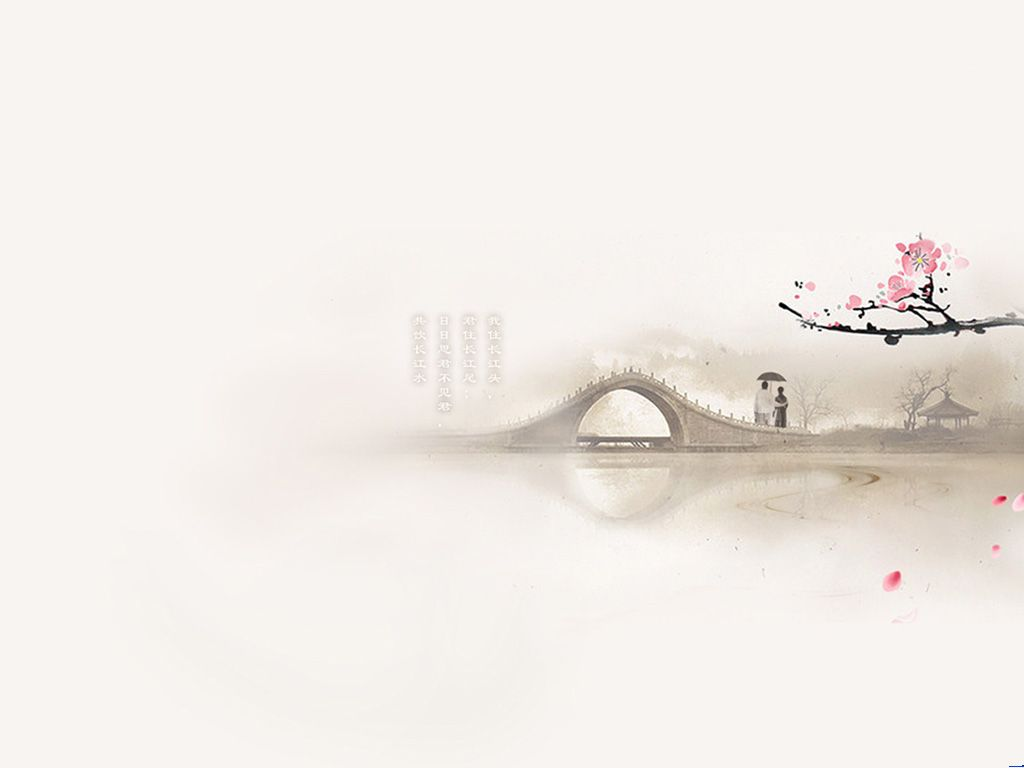 category
Category
Figure paintings 
Flower and bird paintings
Landscape paintings
Figure paintings 
Flower and bird paintings
Landscape paintings
Figure Paintings
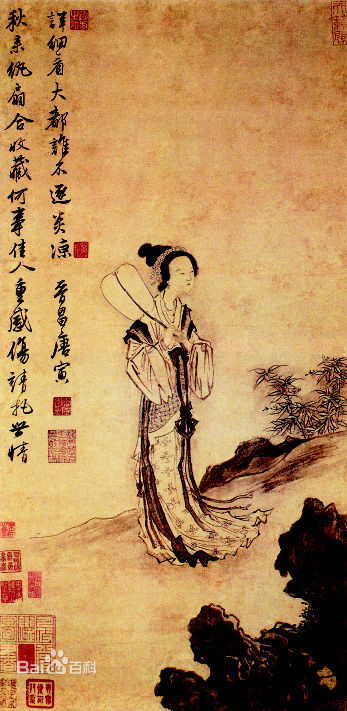 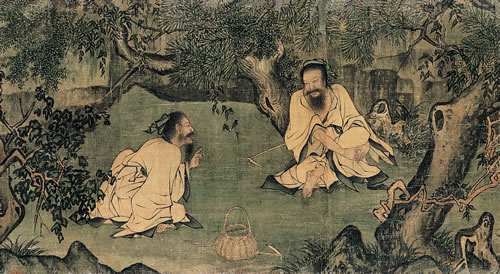 Southern Tang Dynasty
[937—975]
Ming Dynasty
[1368－1644]
Flower and Bird Paintings
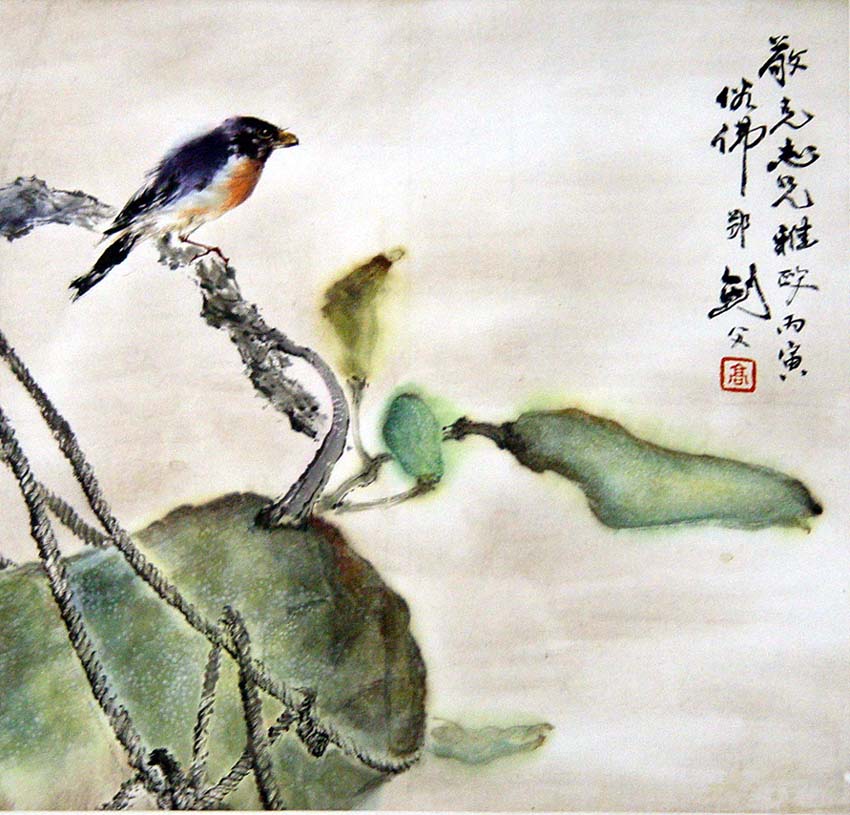 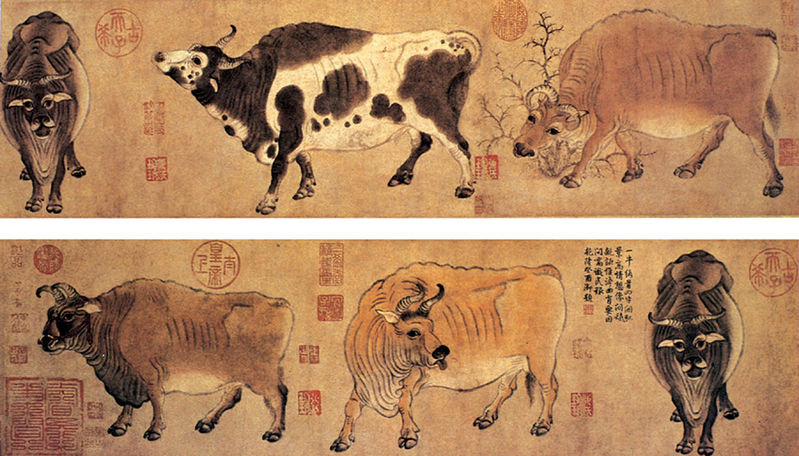 Landscape Paintings
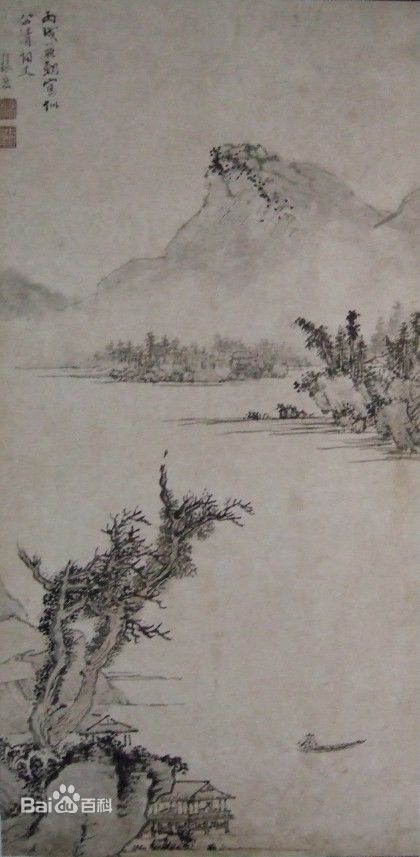 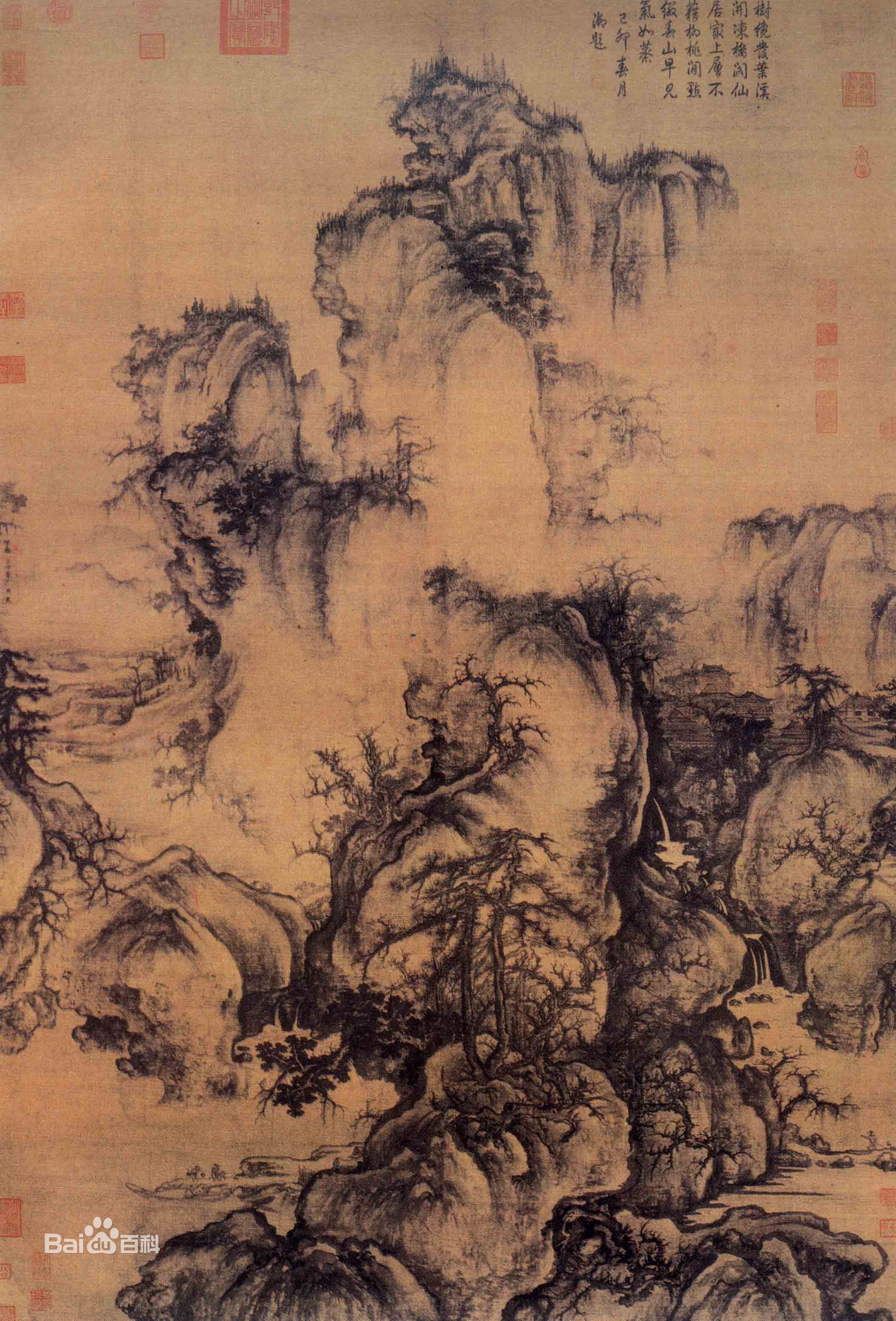 Song Dynasty
[960—1279]
Ming Dynasty
[1368－1644]
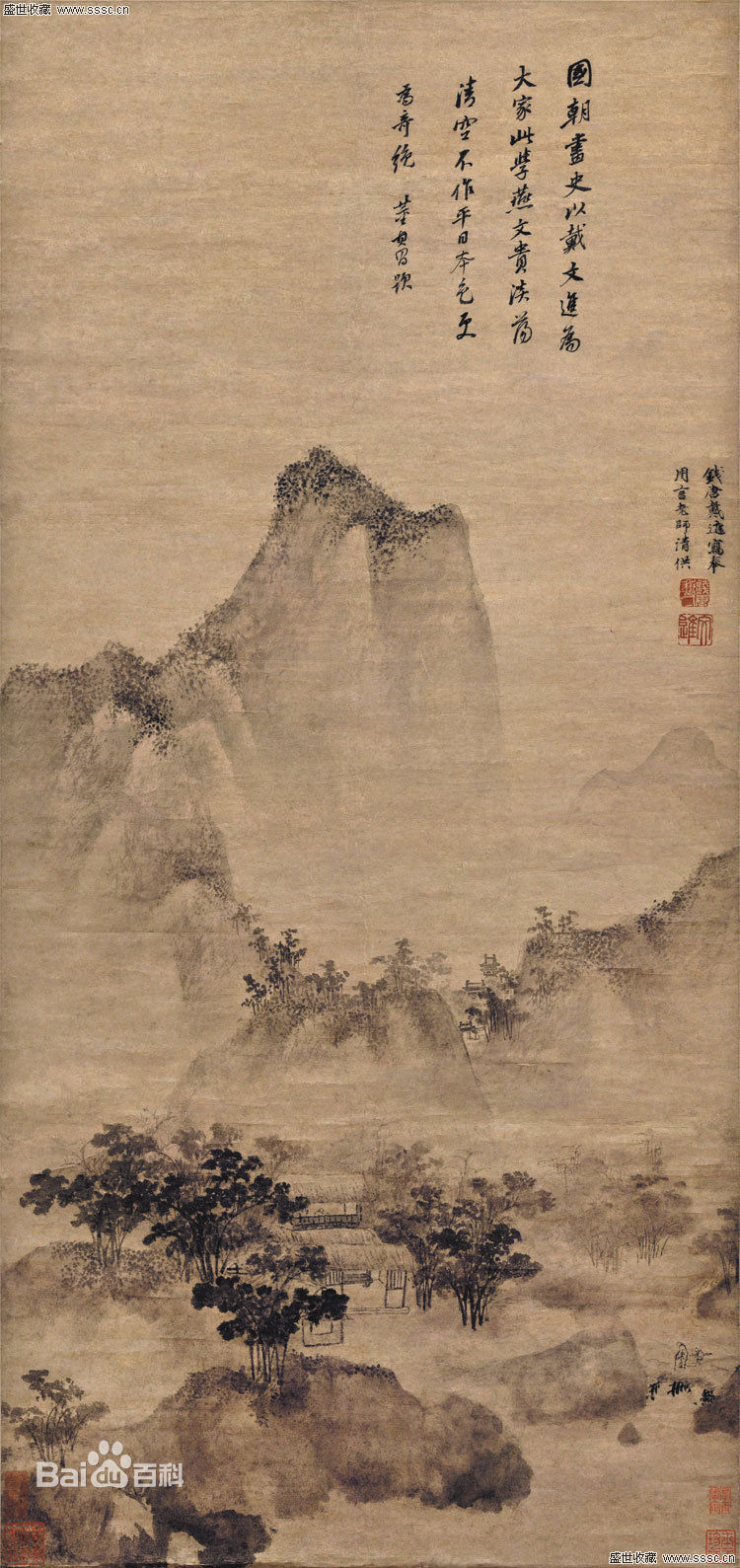 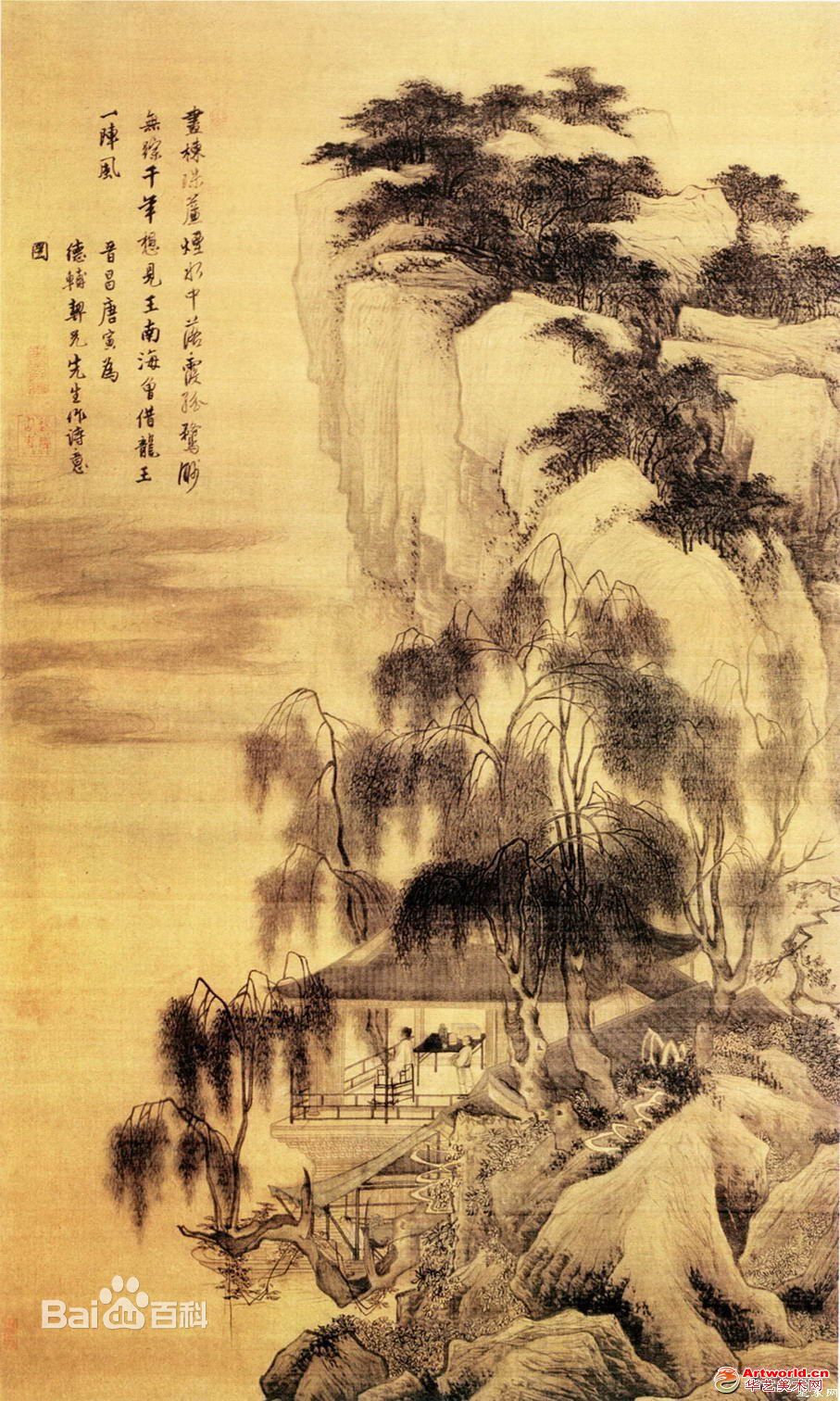 Elaborate paintings
Freehand brushwork painting
Riverside Scene at Clean & Bright Festival
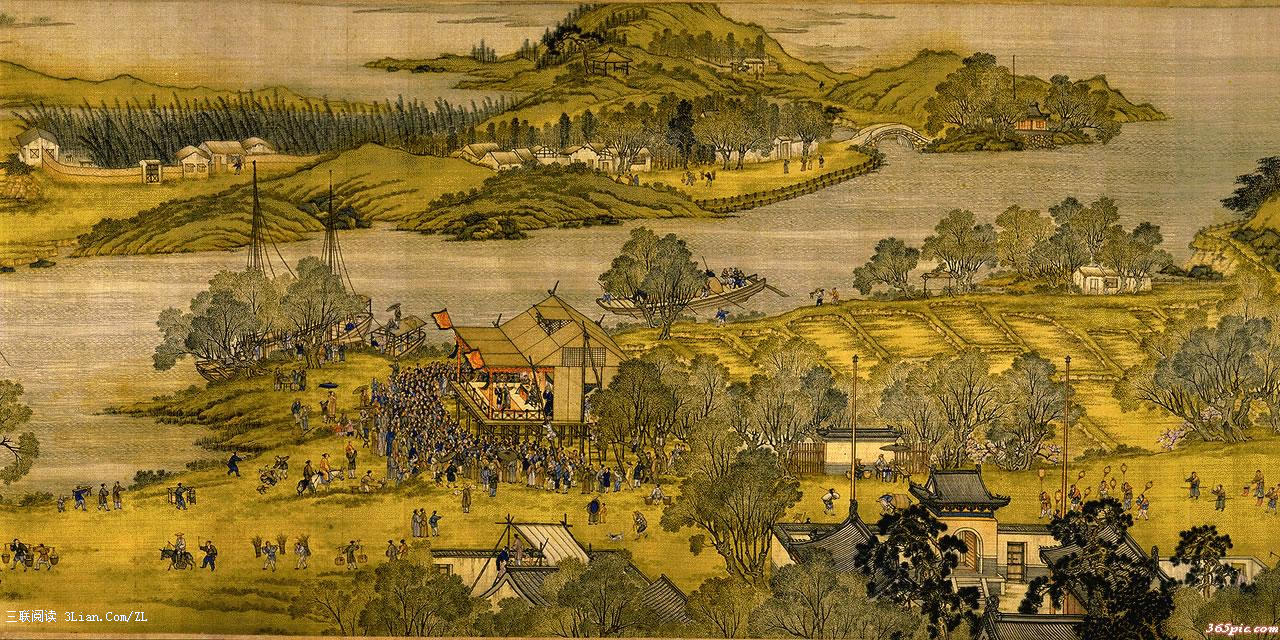 25.2cm width; 528.7cm length; 814 figures;73 animals
Riverside scene at Clean & Bright Festival
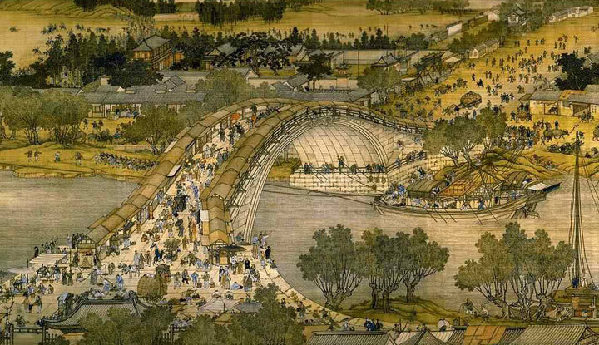 Riverside scene at Clean & Bright Festival
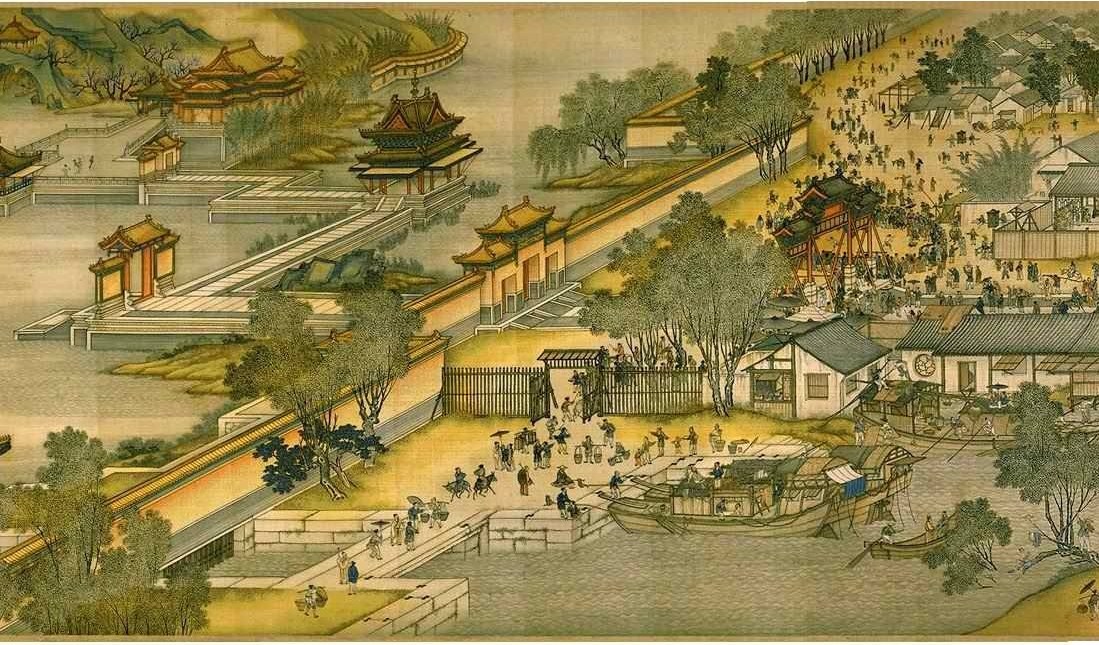 Riverside scene at Clean & Bright Festival
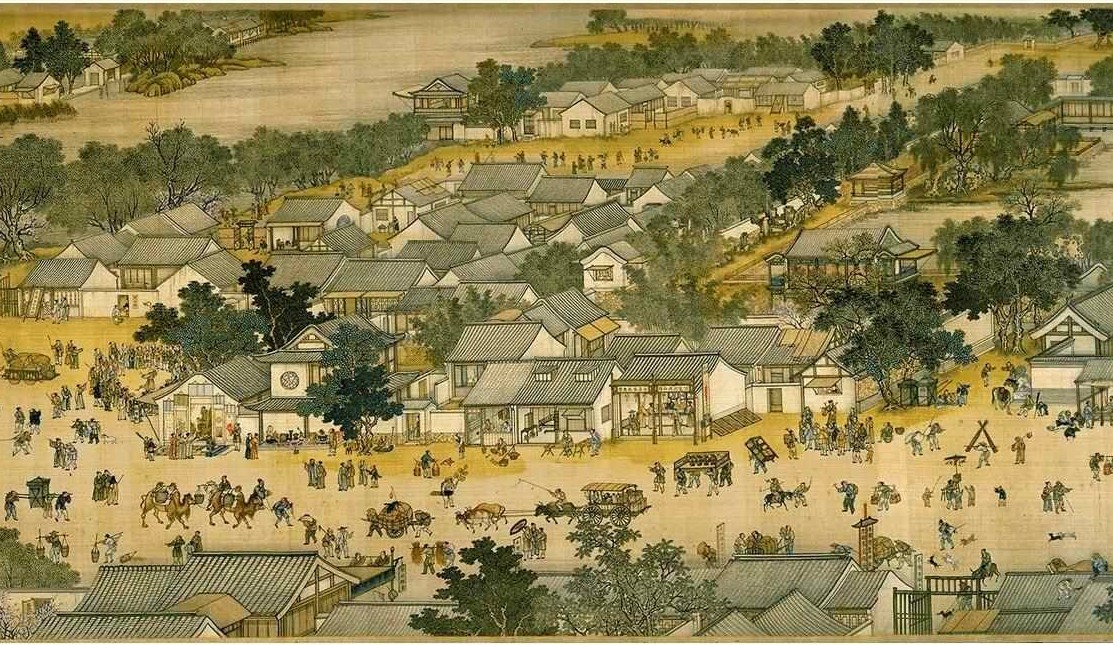 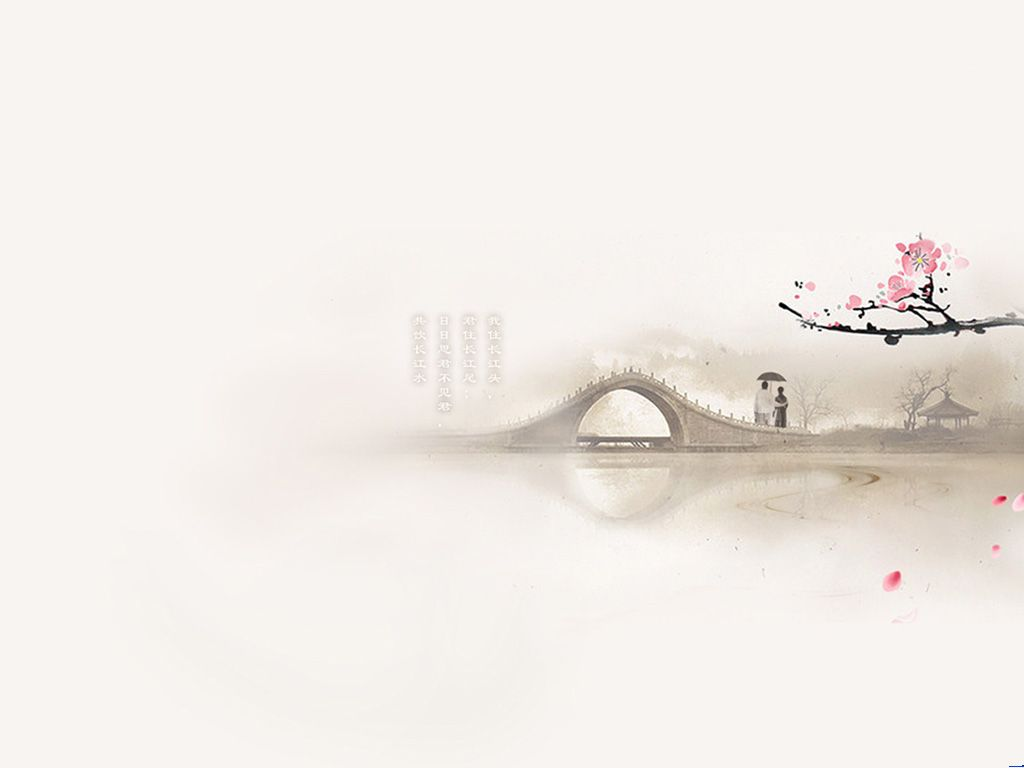 category
Figure paintings 
Flower and bird paintings
Landscape paintings
Questions
1.What are “The four treasures of the study”?
2.Are you fond of calligraph?
3.Do you want to study how to write calligraph?
Thank You!